Рекомендации по внесению изменений в РППС средней группы детского сада № 42 «Родничок» ЯМР
Разработчик: Телушкина Л.В.
Продолжение
Продолжение
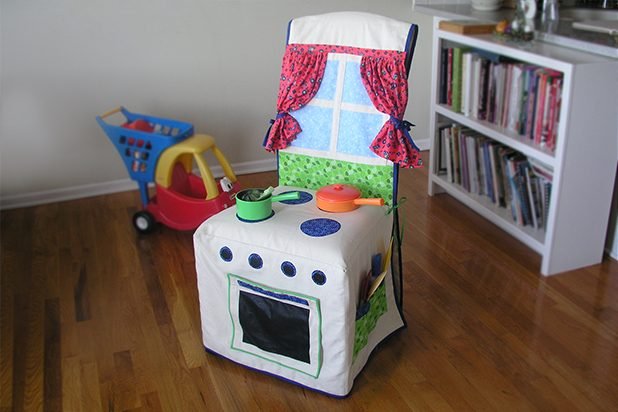 ПРИЛОЖЕНИЯ1.
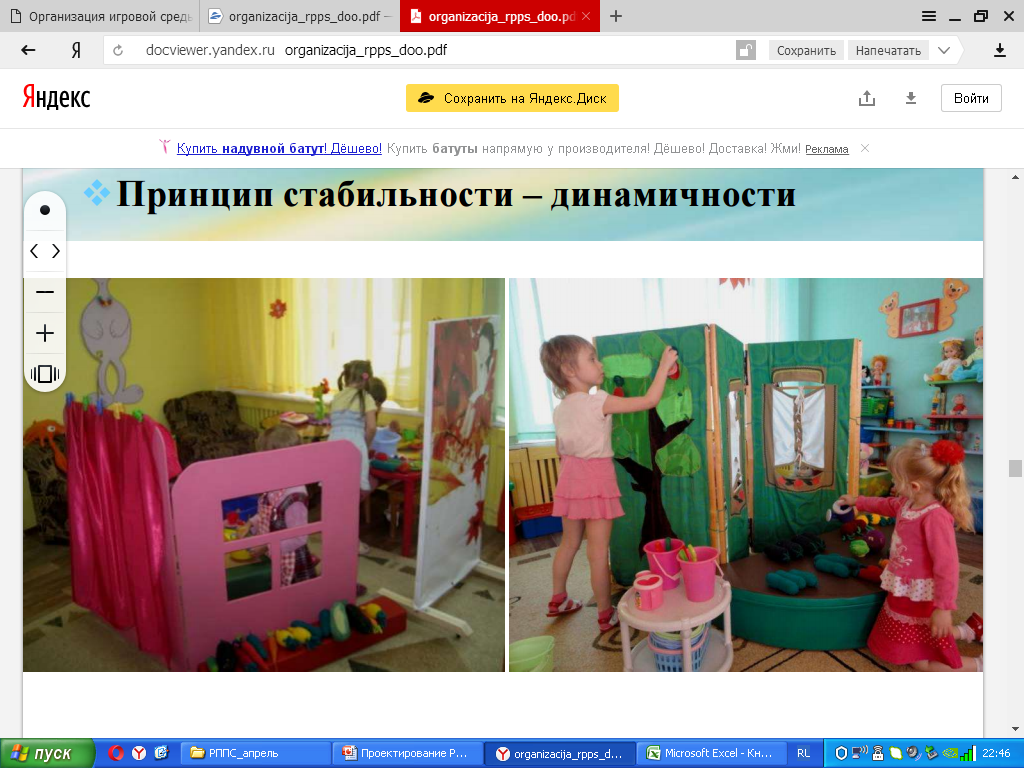 2.
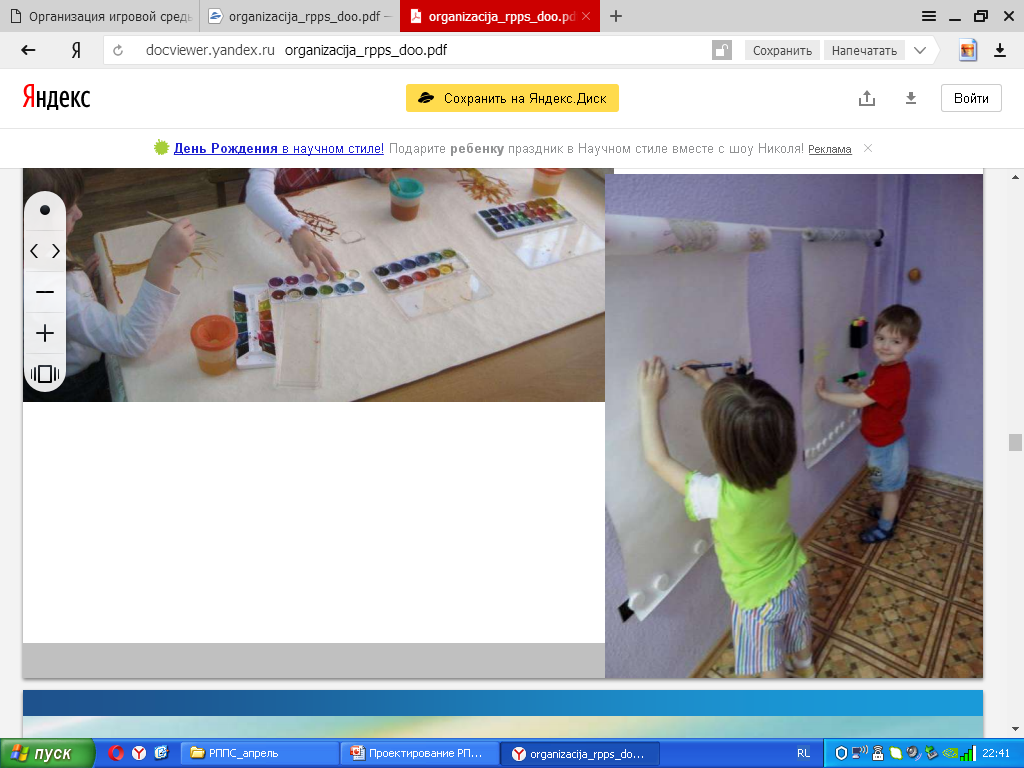 3. Примечание: при условии нахождения рядом стола для экспериментирования
4.
5. Мобильность и полифункциональность
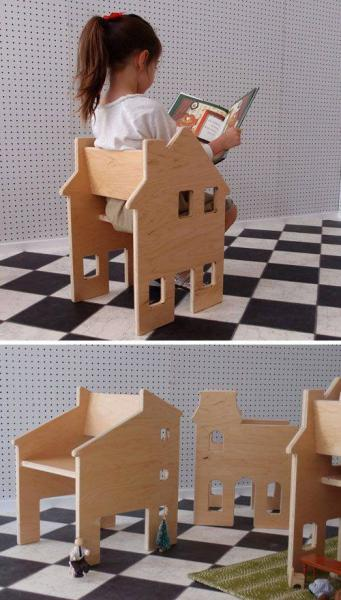 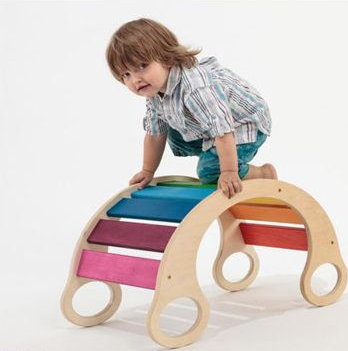 6. Примечание: с условием, чтобы стол отодвигался от стены